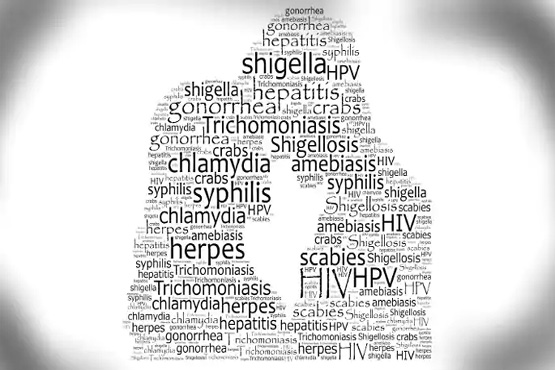 CİNSEL YOLLA BULAŞAN ENFEKSİYONLAR
Arş.Gör.Dr.Merve Dilekci
KTÜ Aile Hekimliği A.B.D.
Amaç
Hedefler
CYBE’ lere yol açan en sık patojenleri söyleyebilmek 

CYBE’e sahip hastaların hangi şikayetlerle başvurabileceğini sayabilmek

Şikayetleri olan hastaları algoritmalara göre yönetebilmek

Muhtemel patojene yönelik uygun ampirik tedavileri sayabilmek
Tanım
Cinsel Yolla Bulaşan Enfeksiyonlar (CYBE), başlıca bulaşma yolu, cinsel salgılar nedeniyle korunmasız cinsel ilişki olan HIV ve Hepatit-B virüsü de dahil olmak üzere çok sayıda bakteri, virüs, mantar ve parazitin ortaya çıkardığı hastalıkları kapsar.
Dünya çapında her gün 1 milyon vaka ( çoğu asemptomatik)

15- 49 yaş arasındaki 500 milyondan fazla insanın HSV ile genital enfeksiyona sahip olduğu tahmin edilmekte

HPV enfeksiyonu, 2018'de 570.000 serviks ca ve her yıl 311.000'den fazla ca ilişkili ölüm
2016 yılında yaklaşık 1 milyon gebe sifiliz ile enfekte olduğu ve bunun 200.000 ölü doğum ve yeni doğan ölümleri dahil 350.000'den fazla olumsuz doğum sonucuyla sonuçlandığı 

CYBE'ler damgalama, kısırlık, kanserler ve hamilelik komplikasyonları yoluyla cinsel ve üreme sağlığı üzerinde doğrudan etkiye sahiptir ve HIV riskini artırabilir.

Özellikle gonore için ilaç direnci, dünya çapında CYBE yükünü azaltmak için büyük bir tehdit
Türkiye’de bildirimi zorunlu CYBE
HIV 

HBV

SİFİLİZ 

GONORE 

KLAMİDYA
CYBE’li bireylerin alması gereken hizmet
İyi bir tıbbi ve cinsel öykünün alınması
Doğru tanı (ister sendromik isterse tanısal testlere dayalı olsun)
Etkili tedavi
Sağlık eğitimi ve danışmanlık hizmeti
Tedaviye uyum konusunda tavsiye 
Prezervatif önerimi ve verilmesi
Hepatit A ve B’ye ,HPV'ye karşı aşılama 
Partneri bilgilendirmeye teşvik
BULAŞMAYI ARTIRAN FAKTÖRLER
KADINLARDA
Vajinayı döşeyen doku yüzeyinin geniş olması 
Genç kadınlarda daha duyarlı olan rahim içindeki zar dokusunun rahim ucundan dışarı taşması (ektopi) 
 Toplumsal cinsiyet rolü/ayrımcılık nedeniyle sağlık kurumlarına başvurmaktan çekinmesi.
ERKEKLERDE
 Sünnetsiz erkekler, sünnetli erkeklere göre daha fazla risk altında
Öykü – Risk Değerlendirmesi
[Speaker Notes: Kişi riskli davranışlar göstermese bile eğer cinsel eş/eşlerinin riskli davranışları varsa CYBE’ye maruz kalabilir]
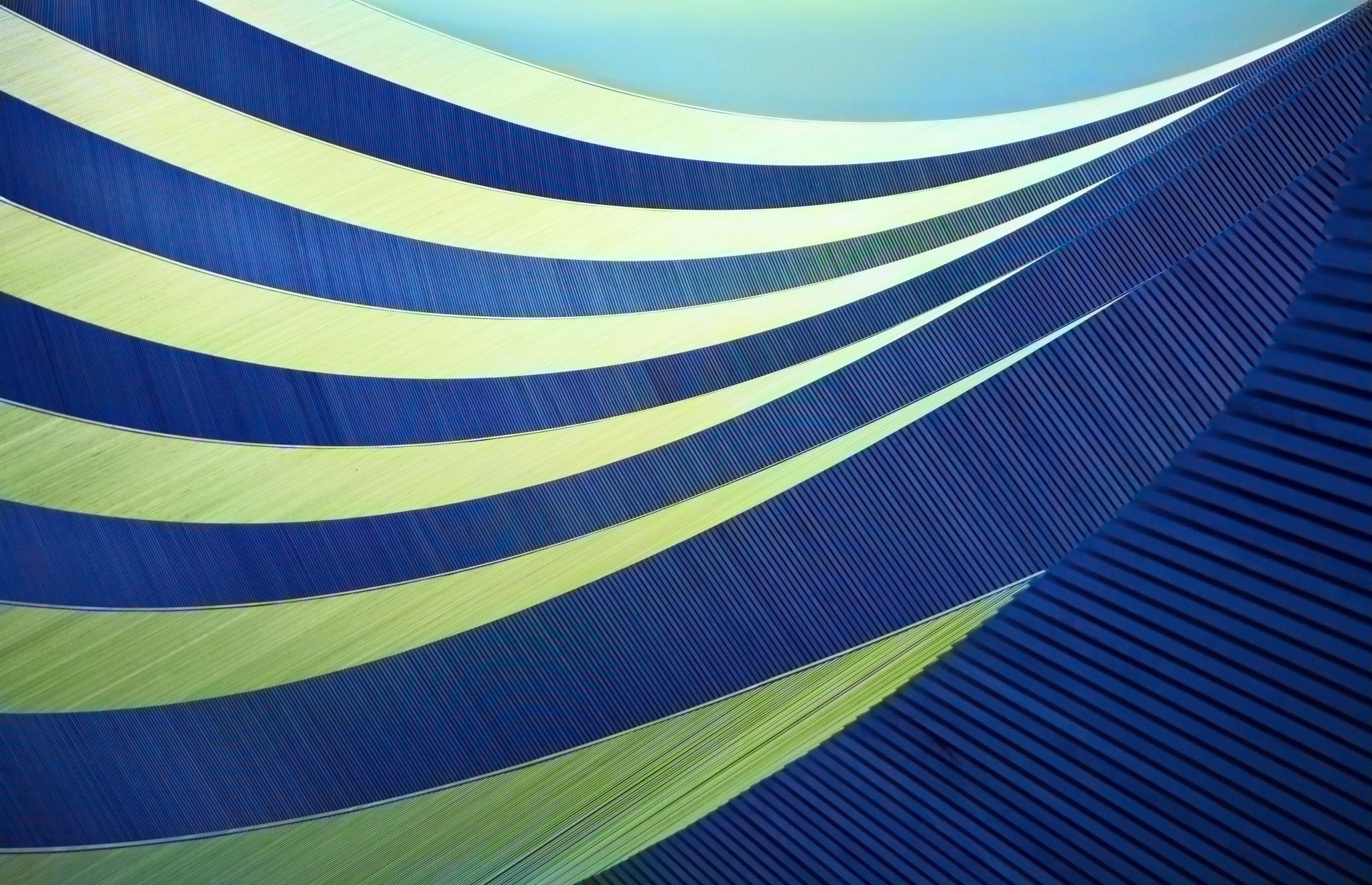 5 P İLE CİNSEL ÖYKÜ
CYBE’IN CİNSEL YOL DIŞI MİNÖR BULAŞMA YOLLARI
Anneden bebeğe geçiş
Gebelikte fetusa (HIV, Sifiliz)
Doğumda (Chlamidia, Neisseria, HIV, Hepatit B)
Doğumdan sonra yakın temas (HIV)

Kan ya da kan ürünleri ile temas, transfüzyonlar
(Sifiliz, hepatit B, HIV)
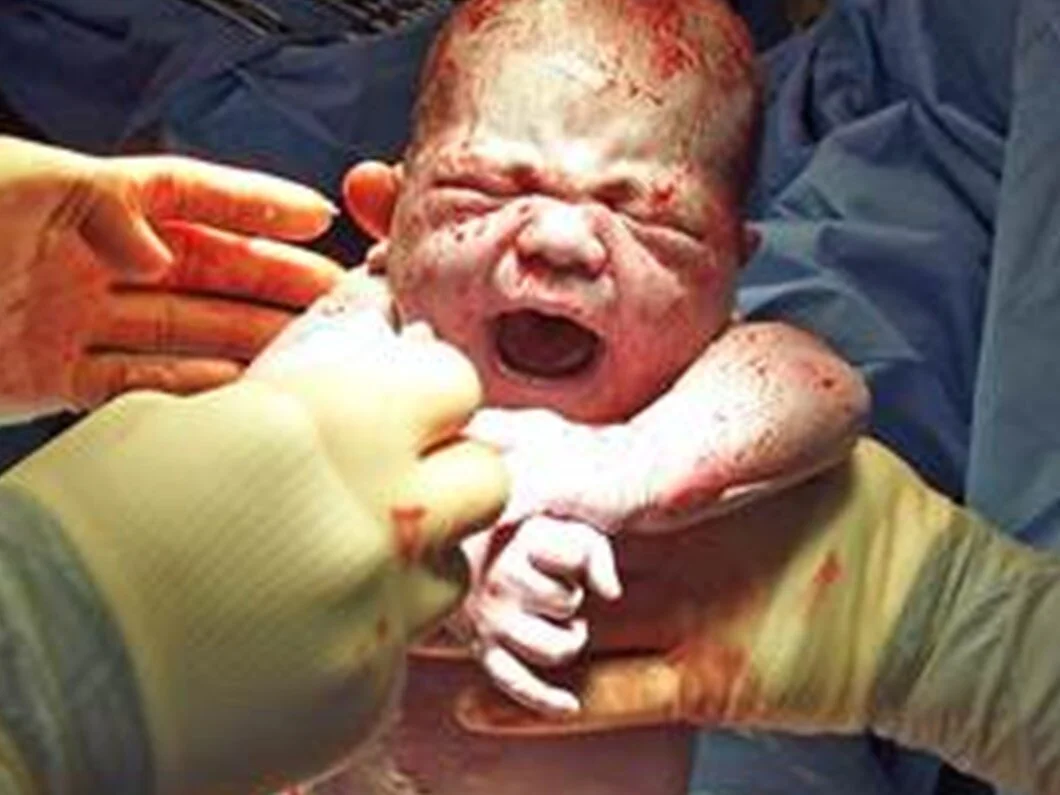 [Speaker Notes: Eğer HIV ile enfekte kişi bebek sahibi olmak istiyorsa ve hiç tedavi almazsa bebeğin HIV ile enfekte olma olasılığı %20-30’dur. 
Anne adayı tedavi edilirse bu oran %1-2’lere hatta daha düşük seviyelere düşürülebilmektedir]
SEMPTOMLAR
VAJINAL AKINTI

ÜRETRAL AKINTI

ANOREKTAL AKINTI

GENİTAL ÜLSER

ALT KADRAN AĞRISI
VAJINAL AKINTI
[Speaker Notes: Vajınal enfeksiyon riskinin arttığı durumlar]
VAJINAL AKINTI
Vulvovajinal semptomlar kadınların sağlık kuruluşuna başvuru nedenleri içinde çok yaygın 
Semptomlar daha çok anormal olarak algılanan vajinal akıntı, vulvar tahriş ,kaşıntı,koku,dizüri ve disparoni
   Vajinal akıntının en yaygın üç nedeni: 
-C.albicans
-T. vajinalis
-Bakteriyel vajinozis
[Speaker Notes: -Postpubertal kadınlarda N. gonorrhoeae ve C. Trachomatis vajina yerine endoserviksi enfekte eder ve bu nedenle vajinal akıntı ile ortaya çıkmayabilirler.]
KANDİDA
Vulvovajinal kandidiyaz nadiren başka türler tanımlansa bile tipik olarak C. Albicans tarafından oluşturulur.
Klinik prezentasyon :
	Vulvada yanma hissi
	Kaşıntı
	Vajinal ağrı ve irritasyon 
	Disparoni –dizüri
	
Akıntı: Karakteristik olarak beyaz veya kremsi, kesilmiş kıvamda , kalın
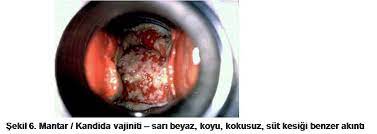 KANDİDA
[Speaker Notes: -Kandidalı çoğu kadında vajinal pH normalde 4 ile 4,5 arasındadır. 
- %10'luk bir potasyum hidroksit preparasyonu, hifaların tanımlanmasında da yararlıdır.]
KANDİDA
Doğurganlık çağındaki asemptomatik gebe olmayan kadınların %20-30'unda saptanabilir.Asemptomatik ise tedaviye gerek yoktur.

Vulvovajınal kandidiyaz genellikle cinsel ilişki aracılığıyla bulaşmaz.Partner tedavisini destekleyici veriler yoktur.
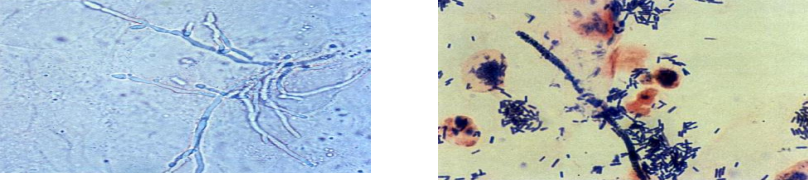 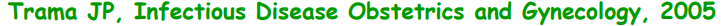 [Speaker Notes: Semptomların zamanlaması adet döneminden öncedir.]
TRİCHOMONAS VAGINALIS
Enfekte olan kadınların %50’den fazlasında vajinal akıntı şikayeti 
Özellikle vajina, üretra ve paraüretral bezleri etkiler
Çoğunlukla asemptomatik

Klinik prezentasyon :
Anormal vajinal akıntı, vulval kaşıntı
Akıntı :sarı-yeşil renkli,köpüklü,kötü kokulu
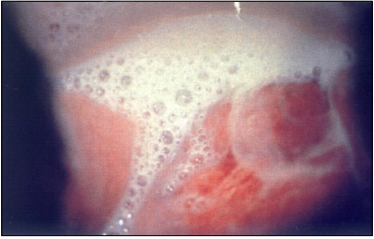 [Speaker Notes: Semptomların zamanlaması adet sırasında ve sonrasında olur]
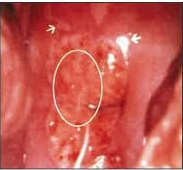 TRİCHOMONAS VAGINALIS
Muayene bulgusu: 
Vulvar eritem ve ödem görülebilir.

Spekulum muayenesi: 
Vajinada sarı-yeşilimsi köpüklü akıntı
Vajinal duvar eritemli
Serviks ‘çilek serviks’ görünümünde
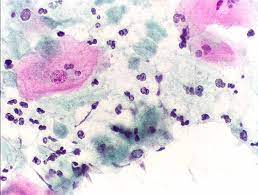 [Speaker Notes: Çilek serviks:(servikste noktasal hemoraji)]
TRİCHOMONAS VAGINALIS
Moleküler test: 
-NAAT (en yüksek duyarlılık)
Mikroskopi: 
    -Altın standart değil ama ucuz, hızlı ve kolay 
    -Hareketlerini çabuk kaybettikleri için 10 dk içinde okunmalı.
Kültür:
    -Mikroskopik incelemeden daha duyarlı
[Speaker Notes: -Vajinal sürüntüler tercih edilen örneklerdir, ancak bazı testler için endoservikal örnekler ve idrar kullanılabilir
-genital numune örnekleri de t.vajinalisi saptamada yeterli]
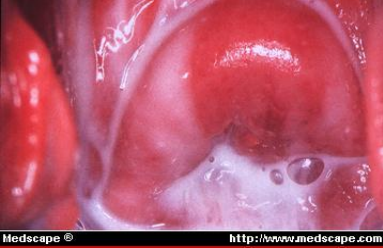 BAKTERİYEL VAJİNOZİS
Doğurganlık çağındaki kadınlarda vajinal akıntının en yaygın sebebi
Normal vajinal florada yer alan laktobasillerin yerini anaerobik bakterilerin alması sonucu
CYBE olmadığı düşünülse de çok sayıda ya da yeni bir cinsel partnerin olması ile ilişkilidir.
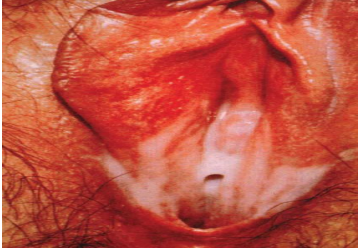 [Speaker Notes: -Bakteriyel vajinozis  cinsel yolla bulaşan bir durum değildir, ancak gebeliğin olumsuz sonuçları ve HIV, pelvik inflamatuar hastalık ve tubal faktör infertilitesi dahil olmak üzere birçok olumsuz sonuçla ilişkilendirilmiştir.]
BAKTERİYEL VAJİNOZİS
[Speaker Notes: Clue cell : laktobasil çubuklarının bulunmadığı, kokobasil ile kaplanmış vajinal epitelyal skuamöz hücrelerdir.

Semptomların zamanlaması adet sırasında ve sonrasındadır.]
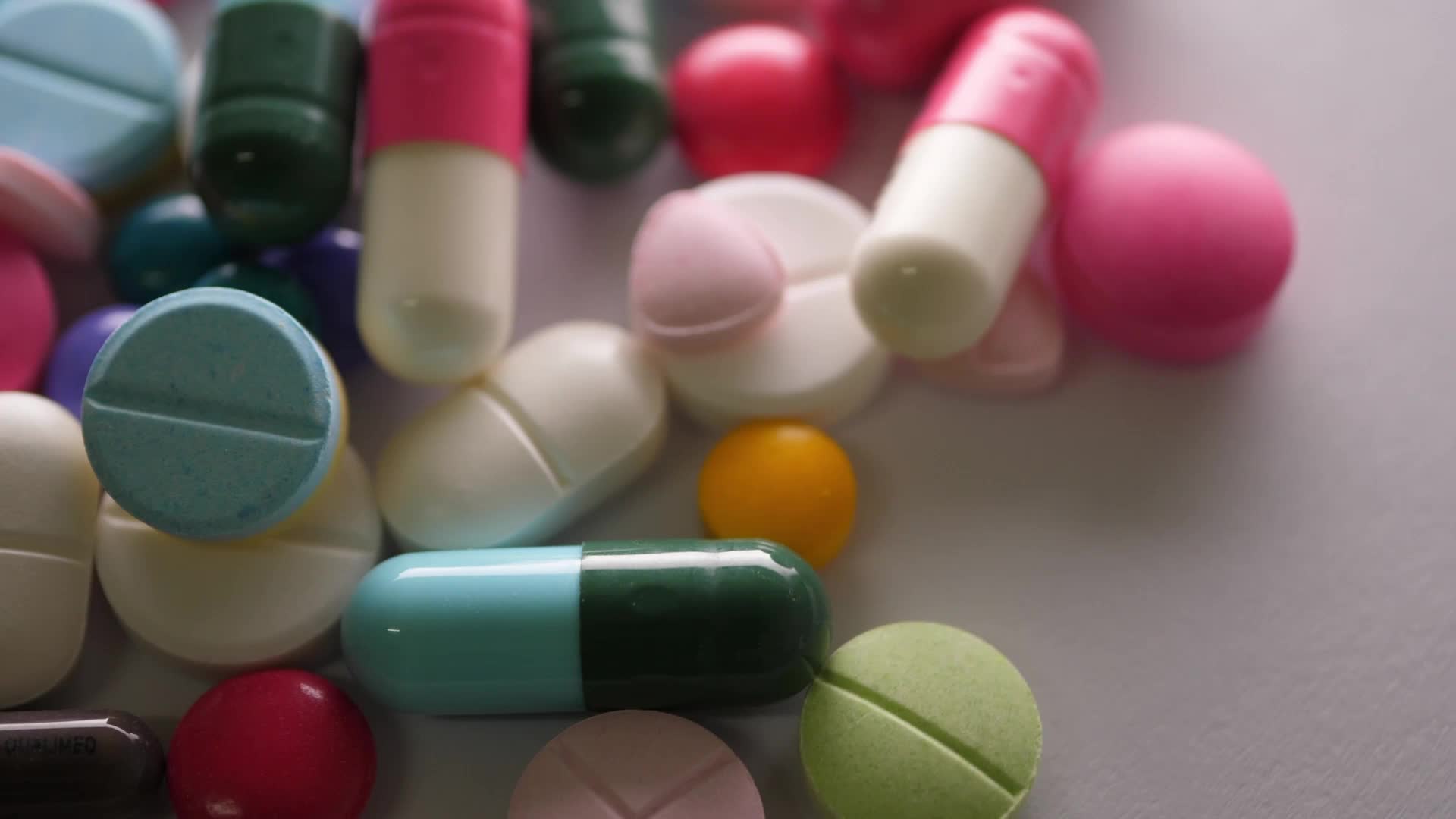 BAKTERİYEL VAJİNOZİS
Tedavi,semptomatik bireylere önerilmelidir.

Bakteriyel vajınoziste partner tedavisi önerilmez.
SERVİSİT
Endoserviksten pürülan akıntı ile karakterize olup vajınal ya da servikal kanamanın eşlik edebildiği bir durumdur.

Tanısal değerlendirmede Chlamydıa,N.gonoore,bakteriyel vajınozis  ve Trikomonas için testler içermelidir.

 Klamidyal enfeksiyonların % 70 i gonokokkal enfeksiyonların % 50 si asemptomatiktir.

Bu yüzden asemptomatik olması ek değerlendirme ve tedaviye engel olmamalıdır.
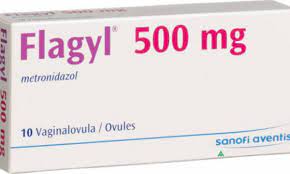 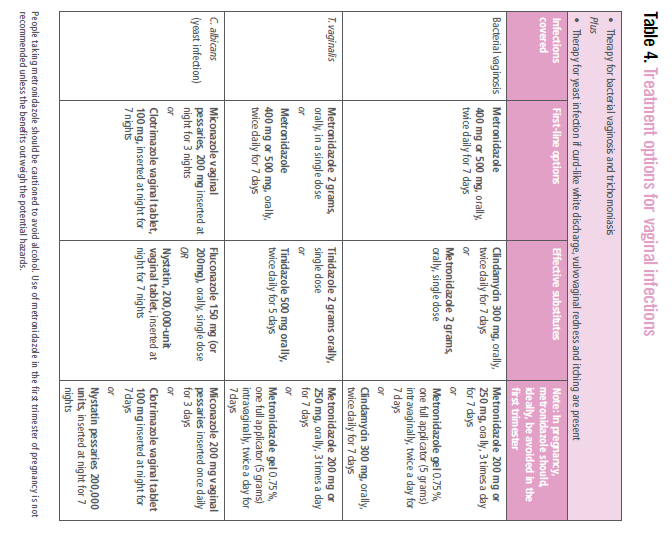 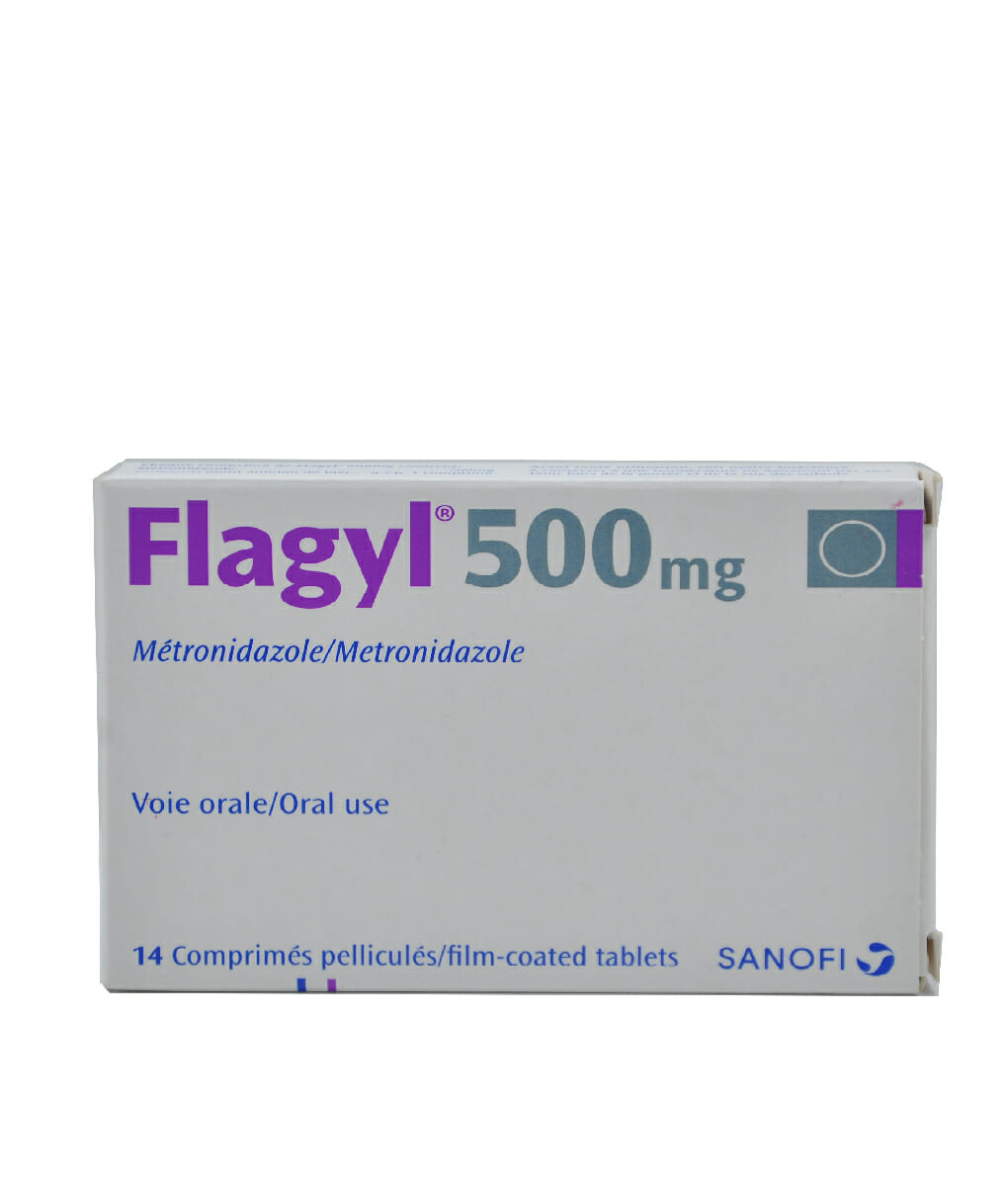 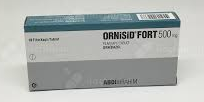 Guidelines For The Management Of Symptomatic Sexually Transmitted Infections, June 2021
Guidelines For The Management Of Symptomatic Sexually Transmitted Infections, June 2021
[Speaker Notes: Bakteriyel vajınoz tedavisi:
Metronidazol  500 mg  2*1      7 gün 
Klindamisin 300 mg 2*1 7 gün ya da Metronidazol 2 gr tek doz
Metronidazol ve Klindamisin intravajınal tam aplikatör şeklinde kullanımı da önerilebilir.
!!!! Yararları potansiyel tehlikelerden daha ağır basmadığı sürece Gebelikte ilk trimester de metronidazol kullanılmamalıdır.

Trikomonas tedavisi 
Metronıdazol/Tinidazol 2 g tek doz ya da 500 mg 2*1 7 gün
Ornidazol tedavisiyle çok rahat vurabiliriz flagyl ile benzer etki
 
Candıda
Mikonazol içerikli intravajınal araç 3 gece kullanımı….
Klotrimazol vajınal tablet 7 gece
Flukonazol 200 mg po tek doz

Bakteriyel vajinoz ve T*. vaginalis, aynı ilaç olan metronidazol ile aynı anda tedavi edilebilir. 

Benzer şekilde servisit tedavisinde de doksisiklin ve azitromisin gibi bazı ilaçlar C. trachomatis ve M. genitalium'u aynı anda tedavi edebilir.]
Klinik Pratikte
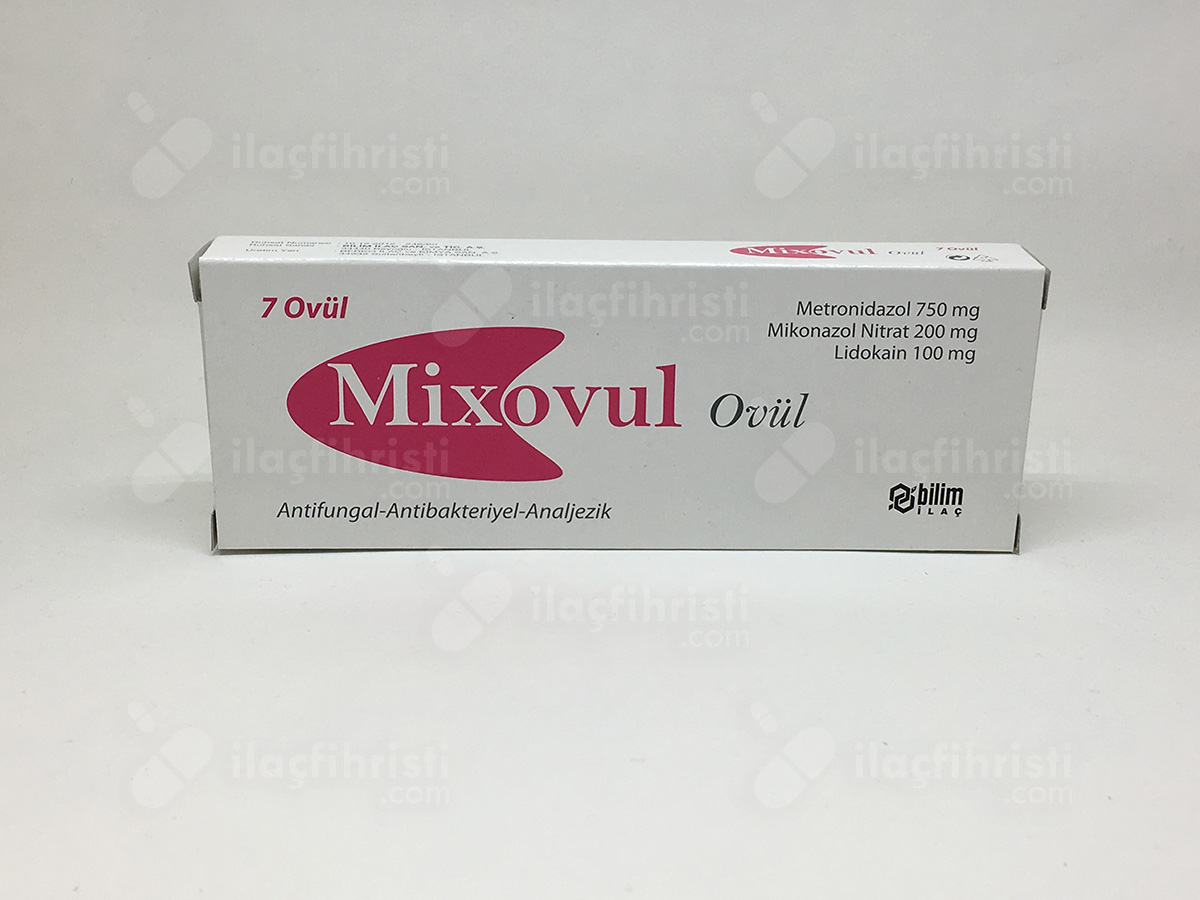 Kültür alınabilme şansı varsa iyi olur.

Çoğunlukla mikst enfeksiyon ile karşılaşırız.

Ovül seçenekleri genellikle 3 parametreyi içerecek şekildedir.

Candimax 200 mg oral tablet 3 gün ,enfeksiyon yoğun ise 1 hafta,enfeksiyon gerilemediyse 1 ay kullanımı uzatılabilir.

Gyno-Lomexın ovül ,3 gün arayla 2 adet kullanımı önerilir.
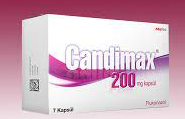 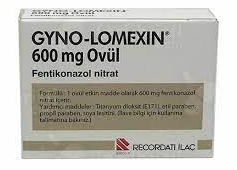 Sperof Klinik Jinekolojik Endokrinoloji ve İnfertilite HUGH S.TAYLOR LUBNA PAL
[Speaker Notes: GEBE DEĞİLSE ANTİFUNGAL ORAL PREPARAT EKLEMEKTE FAYDA VAR.]
Klinik Pratikte
Son zamanlarda borik asit tedavisi uygulanmaya başladı.
Özellikle azol grubuna dirençli vakalarda etkinliği yüksektir.
Sefalosporinler ya da kinolon grubu ilaçlar başlanmaz.(Vajınal enfeksiyon yapabilir.)
Gebelerde flora düzenleyici olarak gynoflor tercih edilebilir.
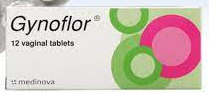 Berek ve Novak’s  Gynecology 15 th edition, Jonathan S. Berek
ÜRETRAL AKINTI
En sık  N. gonorrhoeae ve/veya C. Trachomatis, non- gonokokal ve non- klamidyal patojenler (M.genitalium, T.vaginalis)
Klinik prezentasyon: Üretral akıntı ile birlikte ya da bazen tek semptom üretranın ucunda dizüri veya kaşıntı 
Muayene bulgusu: Miktar olarak azdan çoğa, karakter olarak berrak pürülan
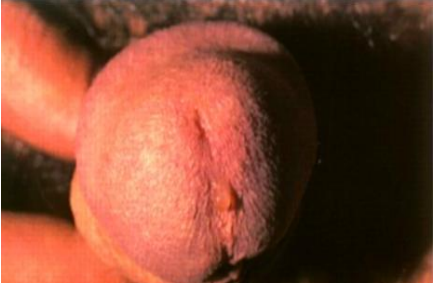 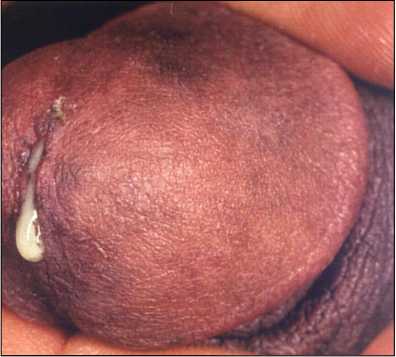 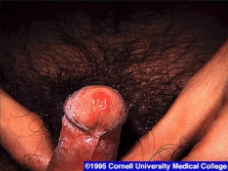 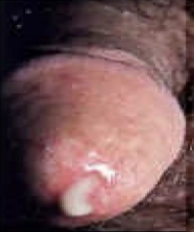 ÜRETRAL AKINTI
Gonokokkal Üretrit 
Akıntı:Akut,bol miktarda ve pürülan
Kadınlarda klamıdya ile birlikte genellikle
7-14 gün inkübasyon
Kadınlarda,nonspesifik ağrı,mukopürülan servisit
Erkeklerde,dizüri,pürülan penil akıntı,akut epididimit,prostatit
Tanı:Kültür
Non-Gonokokkal Üretrit
Akıntı:Subakut,daha az ve berrak
Sabahları daha belirgin,
7-35 gün inkübasyon
Etken:C.trachomatis,U.ürealyticum,T.vajınalis
Kadınlarda,servisit,üretrit
Erkeklerde,üretrit,epididimit,
proktatit
Tanı:Kültür,ELISA
ÜRETRAL AKINTI
NAAT  
Altın standart (N. gonorrhoeae ve C. trachomatis için)
 Spesmen olarak ilk yakalanan idrar veya üretral sürüntü

Kültür
N. gonorrhoeae kültürü, antimikrobiyal duyarlılık için hala standart yöntem
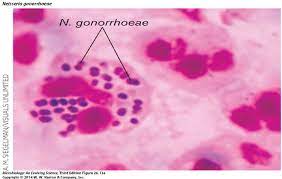 ÜRETRAL AKINTI
Mikroskopi: 


N.Gonore : Üretral akıntı örneğinin  ışık mikroskopunda gram boyamada hücre içi gram negatif diplokok  görülmesi tanı koydurur.
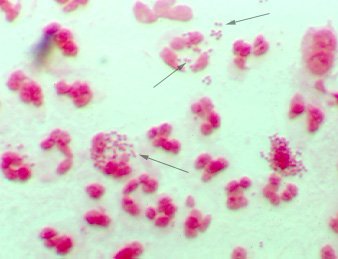 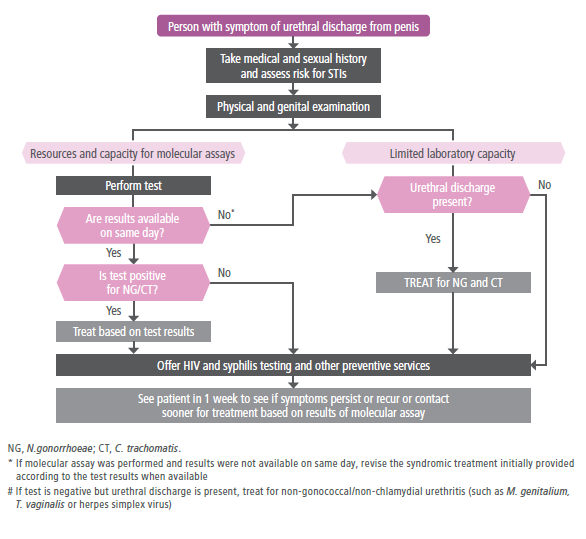 Guidelines For The Management Of Symptomatic Sexually Transmitted Infections, June 2021
[Speaker Notes: tıbbi ve cinsel öykü alınır ve CYBE riskini değerlendirilir
Fizik muayene yapılır
 
MOLEKÜLER TESTLER MEVCUT VE AYNI GÜNDE SONUÇ VERİYORSA 
1-ng ve ct i doğrulamak ve ya dışlamak için naat uygula
2-test sonucuna göre tedavi uygula ,
3- testler negatif ama üretral akıntı mevcut ise nongonokokal ve nonklamıdyal üretrit için tedavi edin

MOLEKÜLER TEST YOK YADA SINIRLIYSA
1- muayenesinde ng veya ct için doğrulanan üretral akıntısı olan hastalara aynı gün tedavi ver 

HIV, SFILIZ VE DİĞER ÖNLEYİCİ ÖNLEMLER HAKKINDA BİLGİ VERİLİR. 

DSÖ Klavuzlarına göre Tekrarlayan veya kalıcı üretral akıntısı olanlar 21 gün sonra tekrar moleküler değerlendirmeye alınır 
antimikrobiyal dirençli N. Gonorrhoeae  ,M. genitalium ve T. vaginalis için ileri merkeze sevk edilmelidir.]
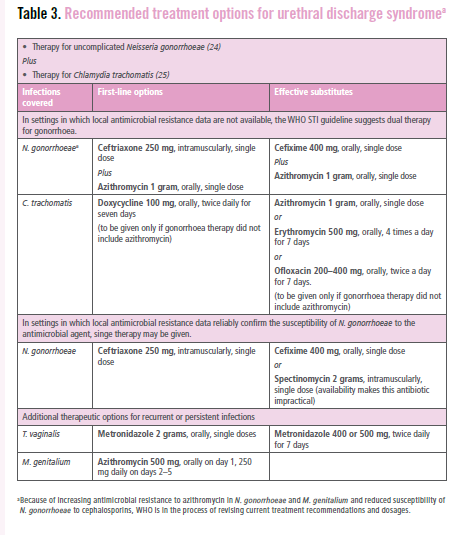 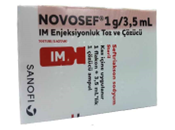 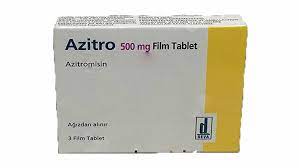 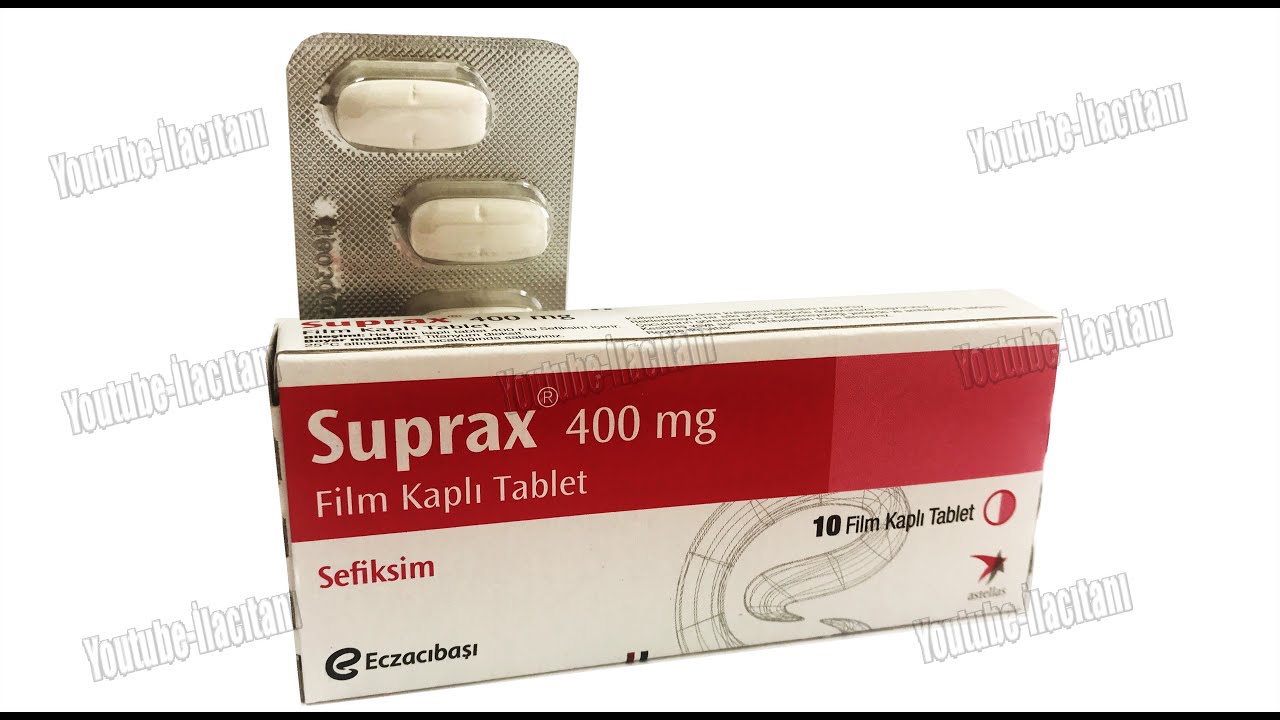 Guidelines For The Management Of Symptomatic Sexually Transmitted Infections, June 2021
[Speaker Notes: NG tedavisi için Seftriakson 250 mg im tek doz ya da Azitromisin 1 gram oral tek doz ya da Sefixim 400 mg  oral tek doz
CT tedavisi için  doksisiklin 100 mg 2*1   7 gün

N. gonorrhoeae ve M. genitalium'da azitromisine karşı artan antimikrobiyal direnç ve N. gonorrhoeae'nin sefalosporinlere duyarlılığının azalması nedeniyle, DSÖ mevcut tedavi önerilerini ve dozlarını gözden geçirme sürecindedir.]
ANOREKTAL AKINTI
Anorektal enfeksiyonlar erkekle seks yapan erkekler, kadın seks işçileri, trans bireyler ve anal cinsel ilişkiye giren heteroseksüel kadınlarda yaygın 

Anorektal bölge HPV, HSV ,sifiliz gibi patojenler için ortak bölge

Klinikte akıntı, anorektal ağrı, kanama, rektal dolgunluk hissi, kabızlık

 Fizik Muayene : Anal bölgenin haricen muayenesi ve anoskopi
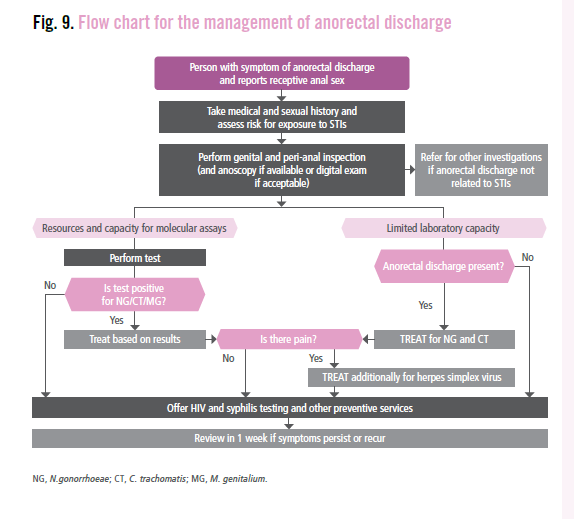 Guidelines For The Management Of Symptomatic Sexually Transmitted Infections, June 2021
[Speaker Notes: 1-tıbbi ve cinsel öykü alınır ve CYBE riskini değerlendirilir
2-genital ve perianal bölgelerin fizik muayenesi ve kabul edilebilirse dijital rektal muayene (anoskopi)

(Gastrointestinal durumlar gibi cinsel yolla bulaşan bir enfeksiyonla ilgili olmadığı durumlar dışlanır)

Moleküler test var ve aynı gün sonuç alınabiliyorsa  : 
1-NG/CT için enfeksiyonunu doğrulamak veya dışlamak için NAAT uygulanır
2- Anorektal ağrı varsa, HERPES SIMPLEX  virüsünü tedavi edin.
3-Ülser varsa genital ülser kılavuzlarına uyun.

Moleküler test sınırlı ise 
1-NG/CT  için tedavi edin
2-Anorektal ağrı varsa herpes simpleks virüsünü tedavi edin.

 HIV ve sifiliz testi ve diğer önleyici hizmetler sunulmalı]
ALT KADRAN AĞRISI
Karın alt bölgesinde ağrı semptomu olan cinsel olarak aktif kadınlar için WHO, pelvik inflamatuvar hastalığın değerlendirilmesini ve sendromik olarak tedavi edilmesini önermektedir.
Etkenler :
N. gonorrhoeae,
C. trachomatis ve bakteriyel vajinoz ile ilişkili bakteriler 
Fakültatif gram negatif basiller ve mycoplazma
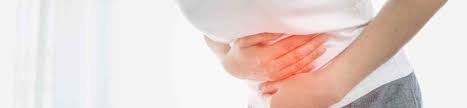 PELVİK İNFLAMATUAR HASTALIK
Üst genital yolların (pelvik peritonit,endometrit,salpenjit ve tubooveryen abseyi içine alan ) N.Gonore ,C. Trachomatis ya da vajinal flora enfeksiyonuna bağlı inflamasyonudur.
  Risk faktörleri
   - Birden fazla cinsel partner öyküsü
   -<25 yaş
   -CYBE olan partner
   -Önceden PID ya da CYBE öyküsü
PID-Semptomlar
Alt karın bölgesinde ağrı
Ateş-titreme
Aşırı menstrüel kanama
Dizüri-pollaküri
Bulantı ve kusma
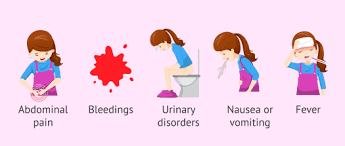 [Speaker Notes: Tanı klinikle koyulur spesifik bir laboratuvar tetkikine bakılmaz---lökositoz, crp ve sedimentasyon yüksekliği vardır.
Reprodüktif çağındaki bireyler şüphelenildiğinde  bir an önce tedaviye başlanmalıdır]
PELVİK İNFLAMATUAR HASTALIK(PID)
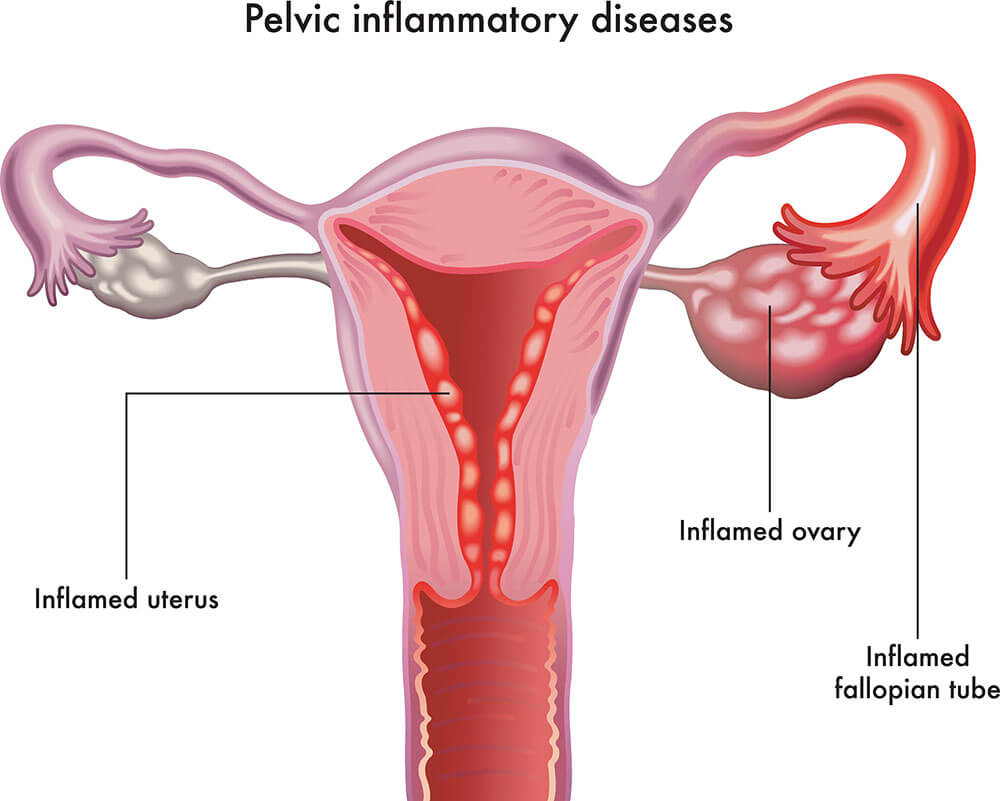 Tedavi edilmemiş PID sonuçları kronik ağrı,infertilite ve ölüm olabilir.

Bariyer kontrasepsiyon yöntemi koruyucudur.
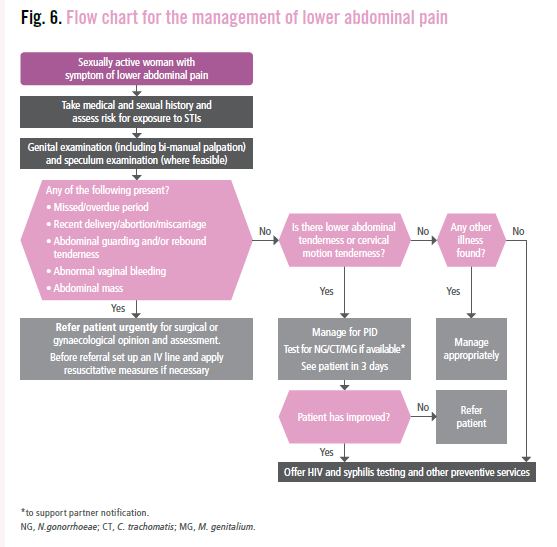 Guidelines For The Management Of Symptomatic Sexually Transmitted Infections, June 2021
[Speaker Notes: Klinik muayenede aşağıdaki özelliklerden herhangi birine sahip alt karın ağrısı olan cinsel olarak aktif kadınlar için (bimanuel palpasyon):
-servikal hareket hassasiyeti; 
-alt karın hassasiyeti
 VARSA PID İÇİN TEDAVİ EDİLMELİ
Testler mevcut olduğunda partner yönetimi için N. gonorrhoeae ve C. trachomatis ve varsa M. genitalium ile enfeksiyon testi yapın.]
PID deSEVK GEREKTİREN DURUMLAR
PID  YATIŞ KRİTERLERİ
Akut pelvik inflamatuar hastalığı olan kişiler
Tanı belirsizliği
Apandisit ve ektopik gebelik gibi cerrahi acil durumlar şüphesi
Pelvik apse şüphesi
Gebelik
Kişinin ayakta tedavi rejimini izleyememesi veya tolere edememesi 
Kişinin ayakta tedaviye yanıt vermemesi
[Speaker Notes: Pelvik inflamatuar hastalık doğrulanır veya şüphelenilirse, kişiyi ayaktan tedavi etmek için tedavi seçenekleri klamıdıa ve gonore tedavisi gibidir.
hastaneye yatış düşünülmelidir.]
GENİTAL ÜLSER
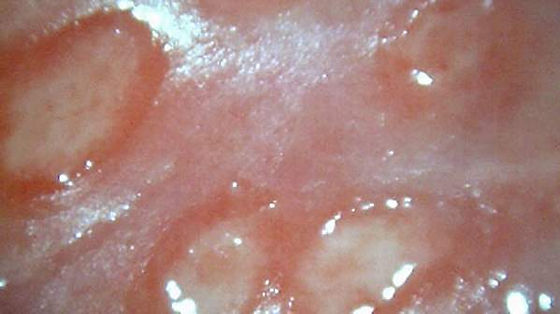 Dünyanın çoğu bölgesinde en yaygın neden : 
HSV-1 ve HSV-2
Diğer :
Sfiliz (T.pallidum)
Lenfogranüloma venerum (C. trachomatis L1-L3)
Şankroid (H.ducreyi)

Genital ülser hastalıklarının her tipi artmış HIV 
bulaşma riski ile ilişkilidir.
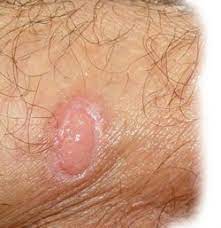 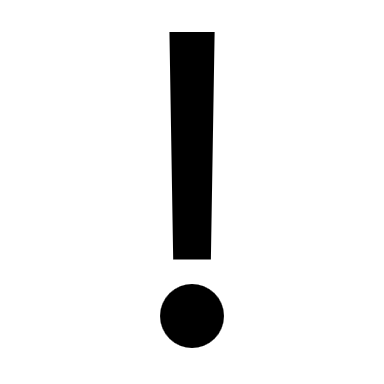 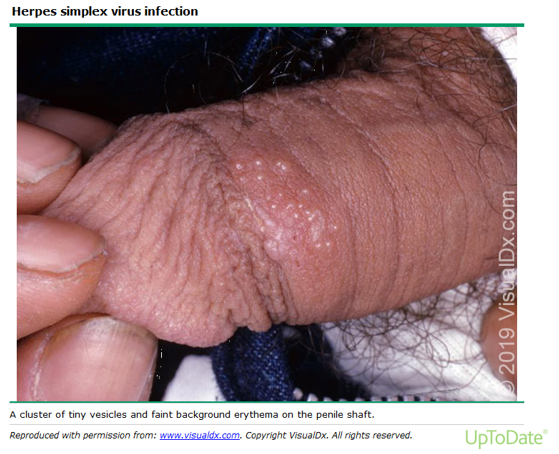 Herpes Simplex Virüs
HSV -1  anogenital herpese neden olur.

HSV-1, özellikle genç kadınlar ve erkeklerle seks yapan erkekler arasında artan oranda genital herpes enfeksiyonu vakaları ile ilişkilendirilmiştir.

Tekrarlayan genital herpes vakalarının çoğuna
  HSV-2 neden olur.
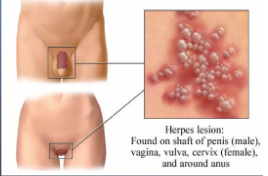 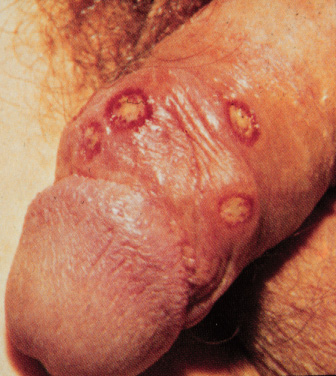 Herpes Simplex Virüs
Lezyonlar karakteristik olarak;
-Eritemli zeminde ,gruplanmış 2 ila 4 mm veziküller olarak başlar
- Vezikopüstüllere, erozyonlara ve    ülserasyonlara ilerler
-Veziküller ve püstüller, "göbekli" bir görünüm sergileyebilir. 
-Lezyonlar  3-5. günde çok bulaştırıcıdır.
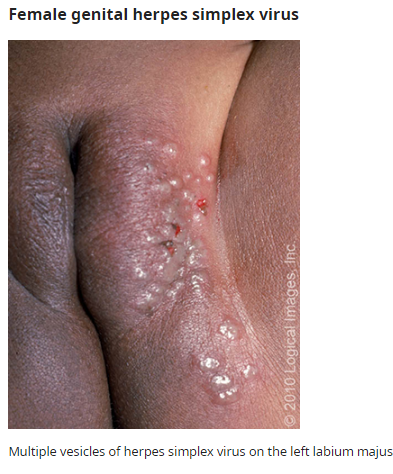 [Speaker Notes: İmmun sistemi baskılanmış kişilerde HSV büyük ,kronik hiperkerattik ülserlerle ortaya çıkabilir.]
Herpes Simplex Virüs-Klinik
Primer genital HSV enfeksiyonunun klinik belirtileri değişkendir.
Başlangıçta  ağrılı genital ülserler, dizüri , ateş, hassas lokal inguinal lenfadenopati ve baş ağrısı ile birlikte olabilir.

Non-primer : Primer enfeksiyondan daha az lezyon ve daha az sistemik semptom ile ilişkilidir.

Rekürren : % 60- 90 oranında görülür. Genital HSV'nin klinik nüksleri yaygındır, ancak tipik olarak primer veya non primer enfeksiyonlardan daha az şiddetlidir.
Herpes Simplex Virüs-Tanı
PCR (yüksek duyarlılık ve özgüllük)

Kültür :
Tanı doğrulamak ve antiviral direnci belirlemek için yapılabilir.
2-4 gün sürmesi ve uzmanlık gerektirmesi dezavantaj
 Özellikle veziküllerden örnek alınmalı

Seroloji :
HSV'ye özgü antikorları  enfeksiyondan sonraki ilk birkaç hafta içinde gelişir ve süresiz olarak devam eder.
Surface glikoprotein
Rapid serolojik test
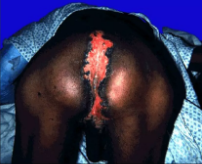 [Speaker Notes: Tzanck yayması, aktif genital lezyonu olan hastalardan alınan lezyon kazımalarında yapılabilir. 
Duyarlılığı ve özgüllüğü düşük olduğundan ve yalnızca pozitif olduğunda yardımcı olduğundan faydası sınırlıdır.
Enfeksiyonun HSV-1 veya HSV-2'den kaynaklanıp kaynaklanmadığını yalnızca viral kültür veya PCR tabanlı test belirleyebilir.]
Herpes Simplex Virüs-Tedavi
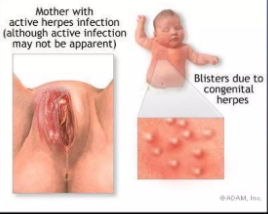 Asiklovir 2*400 mg
Famsiklovir 2*200 mg
SİFİLİZ
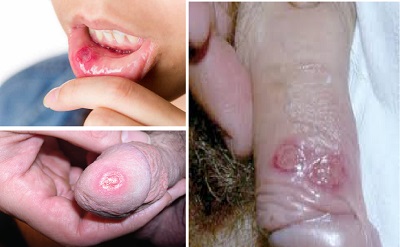 T. Pallidum’un neden olduğu sistemik bir hastalık
Sifiliz evreler ile karakterizedir.
Uygun tedaviyi belirlemede bu evreleme yaşamsal önem taşır.
[Speaker Notes: Bulgular cinsel ilişkiden sonraki 3 hafta içinde ortaya çıkmaya başlar. Hastalık üç evrede görülebilir]
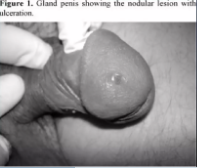 PRİMER SİFİLİZ
T. pallidum'un alınmasını takiben, enfeksiyonun ilk klinik belirtisi, şankr 

Şankr ‘ın  ortaya çıkmasından önceki ortalama kuluçka süresi 21 gündür.

Tipik olarak  ağrısız olan ve inoküle  bölgesinde ortaya çıkan bir papül olarak başlar.

Kısa süre sonra, yükseltilmiş, sertleştirilmiş yaklaşık 1-2 cm çapında klasik birincil sifiliz şankra  ülserleşir
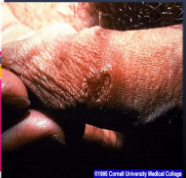 [Speaker Notes: -Primer sifilizli kişilerde genital ülserasyon, serolojik laboratuvar testleri pozitif hale gelmeden önce meydana gelir.]
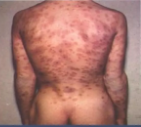 SEKONDER SİFİLİZ
Genellikle  simetrik , mukokutanöz  maküler , papüler ya da püstüler lezyonlarla yaygın, hassas olmayan lenfadenopatiyi içerir.
Döküntü , yaygın yada avuç içi ve ayak tabanında lokalizedir.
Ateş, kırgınlık  belirtiler eşlik edebilir.
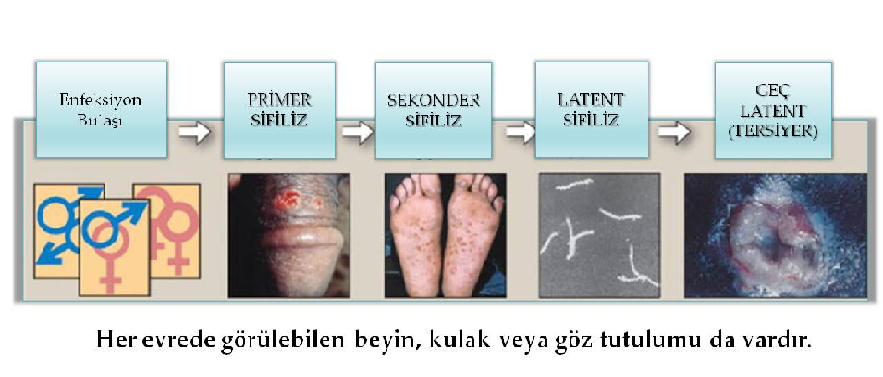 [Speaker Notes: Etkenin MSS’yi tutması ile nörosifiliz ortaya çıkar]
ERKEN LATENT SİFİLİZ : Bir hastanın serolojik testlerle gösterilen Treponema pallidum ile enfekte olduğu, ancak hiçbir semptomu olmadığı dönemi ifade eder. Enfeksiyonun ilk yılında ortaya çıkar

TERSİYER SİFİLİZ: Kardiyovasküler sistem veya  granülomatöz hastalığı (cilt ve deri altı dokular, kemikler veya iç organlar) ile ilgili semptomatik belirtiler
Menenjıt,demans,nöropati bulguları

GEÇ LATENT SİFİLİZ: Bir hastanın serolojik testlerle gösterildiği gibi T. pallidum ile enfekte olduğu, ancak semptom göstermediği dönemdir.
İlk enfeksiyondan bir yıldan fazla bir süre sonra ortaya çıkar.  Enfeksiyonun zamanlaması bilinmiyorsa, geç latent sifiliz olduğu varsayılır.
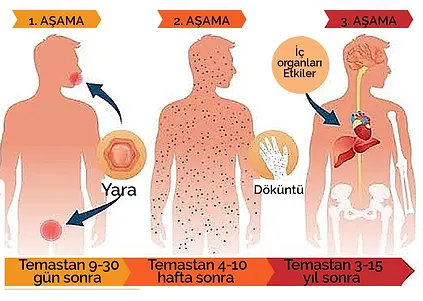 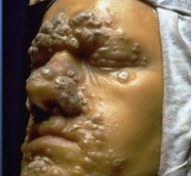 [Speaker Notes: KARDİYOVASKÜLER TUTULUM: Başlangıç ​​tipik olarak sinsidir, çoğu hasta asemptomatik üfürüm veya sol kalp yetmezliği ile başvurur]
SİFİLİZ
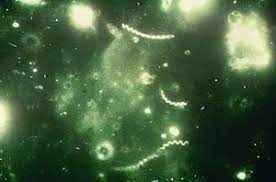 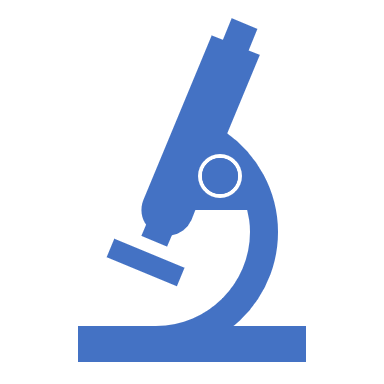 Tanı: 
Karanlık alan mikroskobu
PCR testi – lezyon örneklerinden T. pallidum’u doğrudan tespit edebilir.
Seroloji (VDRL,RPR/TP-PA,FTA-ABS)
Tedavi:
Benzatin penisilin G kullanılır.
Tedaviden sonra hasta, non-treponemal testler negatif oluncaya dek 3-6 aylık aralıklarla izlenmelidir.
[Speaker Notes: NONTREPONEMAL TESTLER SPESİFİK OLMAMASINA KARŞIN DÜŞÜK MALİYETLİ VE PERFORMANS KOLAYLIĞI OLMASI NEDENİYLE SİFİLİZ TARAMASINDA KULLANILIR.
TREPONEMAL TESTLER İSE DAHA SPESİFİKTİR.KİŞİNİN TESTİ POZİTİF İSE ÖMÜR BOYU POZİTİF KALIR.]
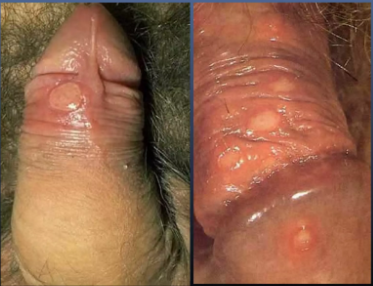 ŞANKROİD
Etken  H.ducreyi 
Klinik prezentasyon – şankroid (erkeklerde penis, kadınlarda vulvar)
İnkübasyon süresi 4-10 gün , lezyon papül şeklinde başlar,  püstül ve ağrılı ülser halini alır.
Büyük ve ağrılı LAP eşlik eder
Tanı : kültür , NAAT, gram boyama
Tedavi: Azitromisin 1 g oral ya da seftriakson 250 mg im
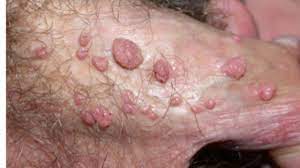 Lenfogranuloma Venerum
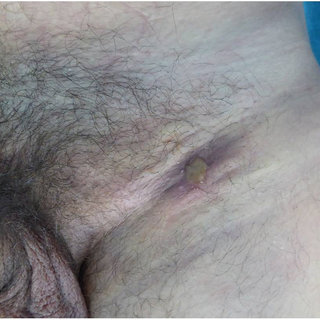 C.trachomatis’in L1-L3 biyovarının neden olduğu lenfatik sistemin tutulduğu ve genital ülser ile karakterize hastalık

Tropikal bölgelerde sık 

Lenf nodlarında önce nekroz ardından ise abse olşumu 

Homoseksüel erkekler arasında ılıman iklime sahip, yüksek gelirli ülkelerde  proktitin bir nedeni olarak giderek daha fazla rapor edilmiştir.
[Speaker Notes: PROKTİT:REKTUMDA ENFEKSİYON]
Lenfogranuloma Venerum
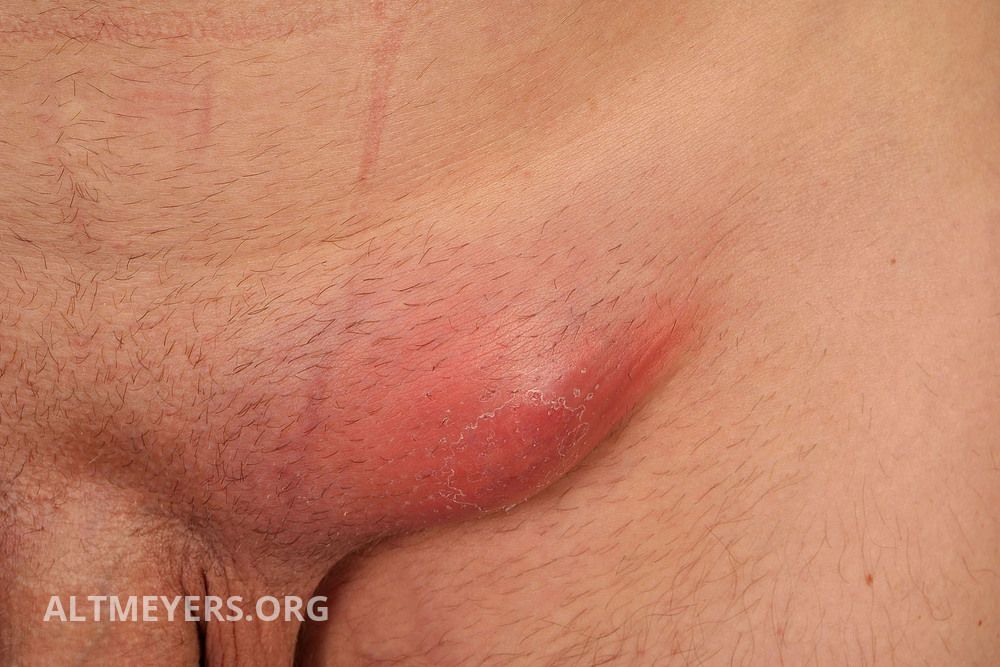 Primer enfeksiyon: Genital ülser , küçük lezyonlar  ve hafif semptomlar ile karakterizedir. Kuluçka süresi 3 -12 gündür. Bu lezyonlar birkaç gün içinde kendiliğinden iyileşir

Sekonder enfeksiyon :  2-6 hafta sonra ortaya çıkar ve enfeksiyonun bölgesel lenf düğümlerine doğrudan lokal olarak yayılmasıyla ilgilidir.
Lenfogranuloma Venerum
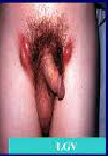 İnguinal sendrom : Erkeklerde daha sık görülür , karakteristik "oluk" işaretine neden olur. Vajina ve servikal lenf nodları ağırlıklı olarak retroperitoneal nodlara drene olur.

 Anorektal sendrom  : Hastalar rektal akıntı, anal ağrı, kabızlık, ateş ve/veya tenesmus gibi  proktokolit semptomları ile başvurabilirler
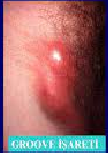 [Speaker Notes: Oluk işareti :  İnguinal ve femoral lenf nodlarının zamanla ayrılması ile hastalığın klasik oluk (Groove) belirtisi görülür.]
GRANULOMA INGUINALE
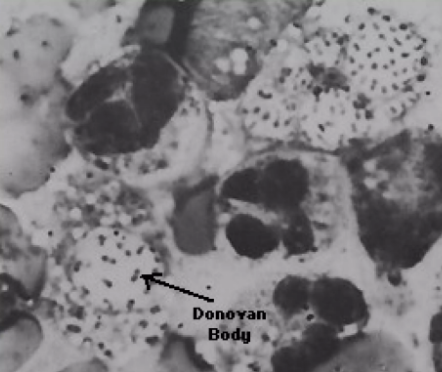 Etken Calymmatobacterium granülomatis
Hindistan,Güney Afrika ve Pasifik te endemik olarak görülür
Inkubasyondan sonra 2 hafta -6 ay içerisinde Donovani cisimcikleri görülür
Ülser ağrısız , deriden kabarık,tabanı eritemli,sert ve hemorajik sekresyonlu
Tedavi edilmezse kronik lenfatik obstrüksiyon gelişebilir
Tanı:Smear de Donovani cismi
Tedavi:doksisiklin 2*100 mg po/21 gün
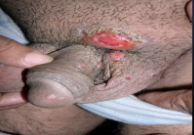 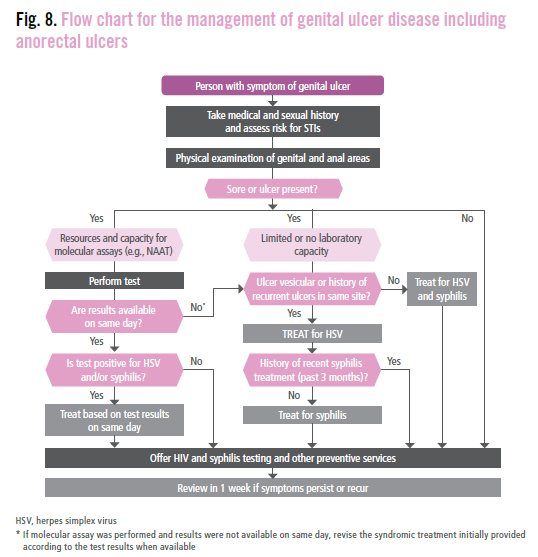 Guidelines For The Management Of Symptomatic Sexually Transmitted Infections, June 2021
[Speaker Notes: GENİTAL ÜLSER YÖNETİM ALGORİTMASI
1-tıbbi ve cinsel öykü 
2-fizik muayene

Moleküler test var ve aynı gun sonuç çıkıyorsa : 

1-HSV ve T. pallidum’u doğrulamak veya dışlamak için NAAT yapılır.
2-Vakaların bildirildiği popülasyonlarda lenfogranüloma venereumu doğrulamak için anogenital lezyonlardan moleküler testler gerçekleştirilir.
3-Sifiliz için serolojik testler yapılır.
4-Sifiliz /HSV/LV sonuçlara göre tedavi edilir.
5-Şankroidi yalnızca vakaların bildirildiği veya ortaya çıktığı coğrafi ortamlarda tedavi edin.

Moleküler test sınırlı ya da yoksa , aynı gün sonuç alınmıyorsa : 
1-Aynı gün içinde sifiliz /HSV için tedavi edin.
2-Ülser nükseden veya veziküler ise HSV yi tedavi edin ve kişinin yakın zamanda sifiliz tedavisi alma öyküsü yoksa (son üç ay içinde) sifiliz tedavisi yapın.]
GENİTAL SİĞİLLER
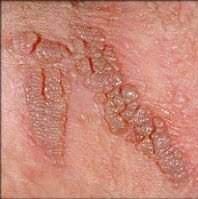 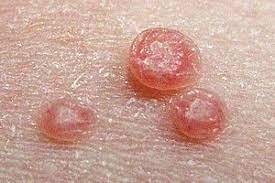 HPV
MOLLOSKUM KONTAGIOSUM
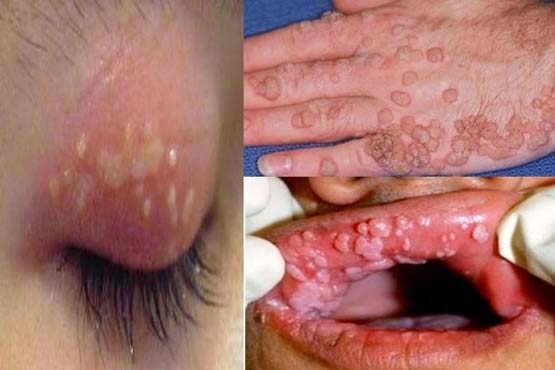 Human Papilloma Virüs (HPV)
Çift sarmallı DNA virüsü 

Yalnızca insanı enfekte eder

200 den fazla HPV tipi mevcut 

Farklı HPV tipleri, farklı vücut bölgelerini enfekte etme eğilimindedir ve bu nedenle farklı hastalıklarla ilişkilidir
[Speaker Notes: TANI KLİNİK İLE KOYULUR.]
HPV
Tip 6-11 siğil etkeni ,diğerleri servikal kanser etkeni
Genellikle partner de enfektedir
Çoğunlukla subklinik seyreder.

Tanı:
Pap-smear ve inspeksiyon
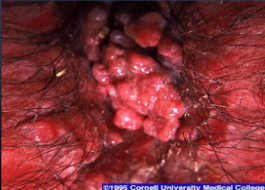 HPV AŞILARI
BİVALAN AŞI:HPV TİP 16 VE 18 ETKİLİ  (CERVARIX)

QUADRİVALAN AŞI:HPV TİP 6,11,16,18 (GARDASİL)

Yirmi bir yaş ve üzerindeki kadınlar HPV aşısı olsalar da rutin servikal kanser taramalarına devam etmelidirler.
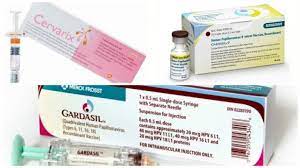 HPV TEDAVİ
Kriyoterapi ya da benzoin eriyiğinde podofilin.

Terapötik hedef genital siğillerin çıkarılmasıdır.
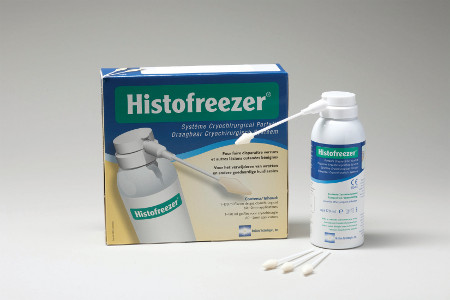 PARTNER TEDAVİSİ
ŞANKROİD 10 GÜN
LENFOGRANULOMA VENERUM 30 GÜN
SİFİLİZ,90 GÜNE KADAR PARTNERİN TESTLERİ SERONEGATİF OLSA BİLE
KLAMIDYA 60 GÜN
GONORE 60 GÜN
PID 60 GÜN
TARAMA
AGENCY FOR HEALTHCARE RESEARCH AND QUALITY 28 EYLÜL 2009
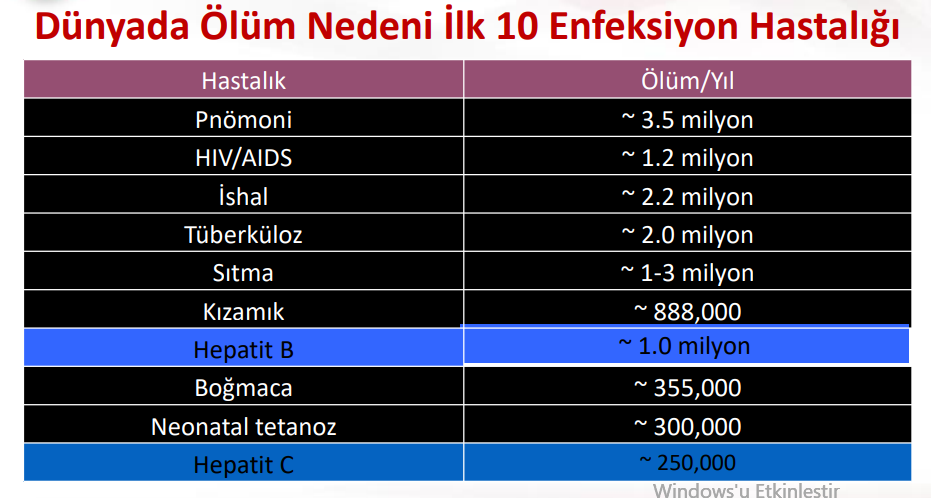 https://hsgm.saglik.gov.tr/depo/birimler/Bulasici-hastaliklar
[Speaker Notes: HIV, Sıtma ve Tüberküloza bağlı ölümler azalırken kronik viral hepatitlere bağlı ölümler artıyor!]
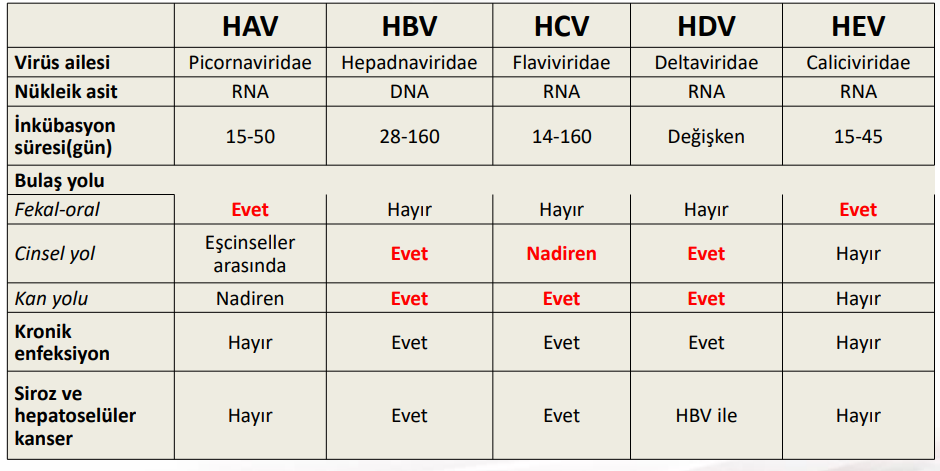 HBV
Viral hepatitin etkeni Hepatit B Virüsü (HBV) Hepadnaviridae ailesinden bir DNA virüsüdür . 

HBV kadın ve erkekte sistemik enfeksiyona yol açarak kronikleşme eğilimi olan ve sık karşılaşılan CYBE’lerden biridir

Akut HBV hastalığında serumda HBsAg ve HBeAg pozitiftir. Genelde her ikisi de üç ayda negatifleşir ancak bazen HBsAg altı aya kadar pozitif kalabilir
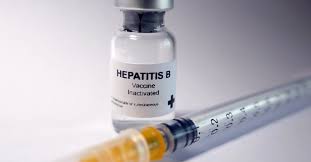 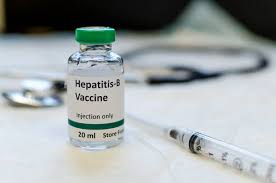 HBV
HBV’den korunmanın en önemli yolu aktif bağışıklamadır. 

Ülkemizde HBV aşısı Sağlık Bakanlığı rutin aşılama programı kapsamındadır.

Üç doz uygulanmaktadır ve %95 oranında anti-HBs oluşturmaktadır
HBV
Aşılama ve immunoproflaksi ile bulaş engellenebilmekte, bu nedenle gebelik sırasında HBsAg taramasının yapılması önem kazanmaktadır 

Yenidoğanların, özellikle HBV taşıyıcı annelerin bebeklerinin doğar doğmaz aşılanması ile %100 koruyuculuk sağlanabilmektedir
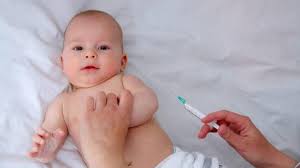 HBV
Ülkemiz HBV enfeksiyonu açısından orta endemik bölgededir 

Ülkemizde 1998’den itibaren tüm yenidoğanlara  0,1,6 aylarda olmak üzere 3 doz hepatit B aşısı yapılmaktadır

Ülkemizde hepatit B aşısının rutin aşılama şemasında olmasına rağmen gebelerde HBsAg taraması yapılmalı, HBsAg pozitifliği tespit edilirse bebeğe doğumda aşı ile beraber hepatit B immünglobülin yapılmalıdır
[Speaker Notes: • Ülkemizde 18 yaş üstü her üç kişiden biri HBV ile karşılaşmış durumda 
• Erişkin yaş grubunda 2 milyondan fazla HBsAg pozitifliği • Bu kişilerin ancak %12’si farkında]
HBV-Klinik
Sarılık, asit, splenomegali, palmar eritem
 AST>ALT
 Albumin<Globulin
PTZ yüksek
Trombosit sayısı düşük
Serolojık testler
USG:asit,splenomegali,hepatomegali
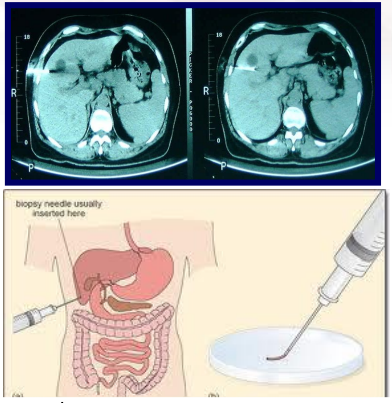 HBV
Akut HBV enfeksiyonunun özgül bir tedavisi bulunmamaktadır. Tedavi destekleyicidir

Kronik HBV’de tedavi ile hastalık kontrol altına alınabilmekle birlikte virüsün vücuttan tamamen uzaklaştırılması genellikle mümkün olmamaktadır

Kronik HBV’de lamivudin,adefovir,entekavir,telbivudin,tenefovir, IFN gibi tedavi seçeneklerinin yanı sıra KC tx olasılığı da mevcuttur
HDV
HDV, sadece HBsAg (+) bireylerde hastalık yapar. 
HDV, akut hepatit B enfeksiyonu ile ko-enfeksiyona veya sonradan eklenerek süperenfeksiyona neden olabilir
Tanı:
AST, ALT, Total bilirubin
Anti-HDV  ,   HDV RNA
Aşı bulunmamaktadır.
HBV aşısı, hepatit B ve delta enfeksiyonuna karşı korunma sağlar
HCV
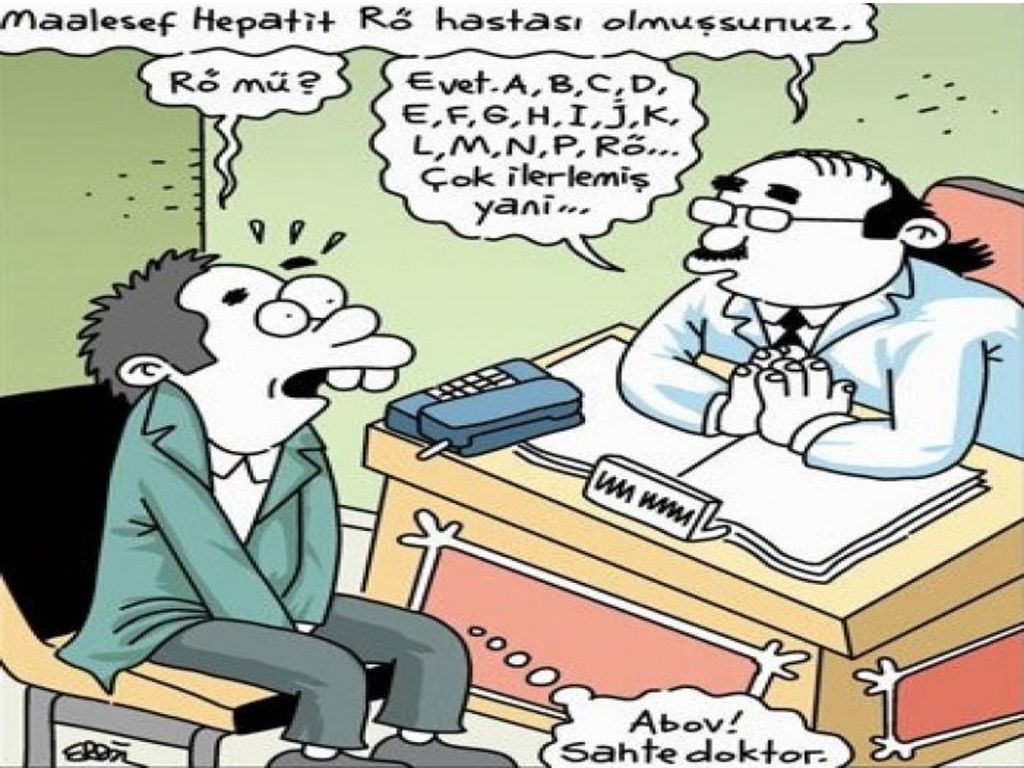 Hepatit C virüsü (HCV) Flaviviridae ailesinden tek zincirli bir RNA virüsüdür

WHO verilerine göre HCV enfeksiyonunun prevalansı %3’dür ve tüm dünyada 210 milyon insanı etkilemektedir
HCV
Akut HCV infeksiyonunun inkübasyon süresi ortalama 6-8 haftadır

Kan ve kan ürünleri ile bulaşma olursa inkübasyon periyodu daha kısa olabilir. (2-4 hafta)

HCV enfeksiyonun özellikle sporadik şekli çoğunlukla asemptomatik seyreder
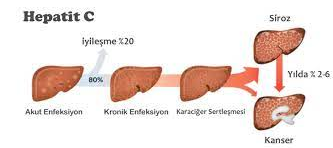 HCV
Enfekte olan kişilerin %15-30’unda ılımlı bulgularla seyreden akut hepatit sendromu gelişir ve 2-12 hafta içinde semptomlar geriler

Çoğunlukla asemptomatik olmakla birlikte halsizlik, iştahsızlık, kas ağrısı, bulantı, kusma, sağ üst kadran ağrısı ve idrar renginde koyulaşma gibi semptomlar görülebilir.

Sarılık %20’den daha az olguda görülür

Çoğu kronik HCV enfeksiyonlu hasta ciddi karaciğer komplikasyonu olana kadar sessiz seyirlidir.
HCV
Erken dönemde anti-HCV saptanamadığı için, akut hepatitten kuşkulanılan hastada 
HCV-RNA bakılmazsa hepatit C tanısı konulamaz

HCV-RNA enfeksiyondan 1-2 hafta sonra pozitifleşir

Klinik tanı nadiren konur, ikterik hepatit nadirdir
HCV İçin Risk Altında Olan Gruplar
HCV-Tedavi
Hepatit C’nin aşısı bulunmamaktadır. 

Antiviral tedavi HCV RNA pozitif tüm hastalara önerilmelidir.

HCV ile enfekte hastalar, HAV ve HBV açısından taranmalı ve gerekirse aşılanmalıdır.
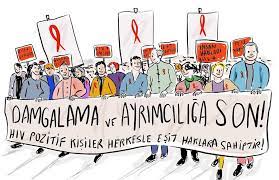 HIV
HIV, zarflı bir retrovirüstür.

Virüs kronik bir enfeksiyon hastalığına yol açmakta, bağışıklık sisteminin baskılanması sonucunda fırsatçı enfeksiyonlar ile seyreden AIDS tablosuyla da ölümcül sonuçlara yol açabilmektedir

HIV’in başlıca bulaşma yolları cinsel ilişkiyle, kan ve kan ürünleri transfüzyonuyla, parenteral temasla ve perinatal dönemde enfekte anneden bebeğine geçişiyle olur
[Speaker Notes: HIV/ AIDS, 1985 yılında bildirimi zorunlu hastalıklar kapsamına  alınmıştır.]
PRİMER HIV
Virüs alındıktan sonra 1-6 hafta içerisinde ilk çoğalma döneminde % 50-70 akut infeksiyona neden olur ve kişi bu dönmeden itibaren artık bulaştırıcıdır.
Ateş 
Lenfadenopati
Farenjit 
Deri döküntüleri
Kas veya eklem ağrısı  
İshal 
Baş ağrısı 
Bulantı ve kusma 
Ağızda pamukçuk
[Speaker Notes: Bütün bu semptomlar 2-4 hafta içerisinde tedavi gerektirmeden geçer]
HIV-SEROKONVERSİYON
% 95 vakada 6-12 hafta içerisinde HIV'e karşi antikorlar gelişir ve bu döneme serokonversiyon dönemi denir

Bu dönemde de hasta bulaştırıcıdır

Bu antikorların hastalığın ilerlemesini engelleyici etkileri yoktur ancak hastalığın tanısında  Anti HIV pozitifliği önemlidir
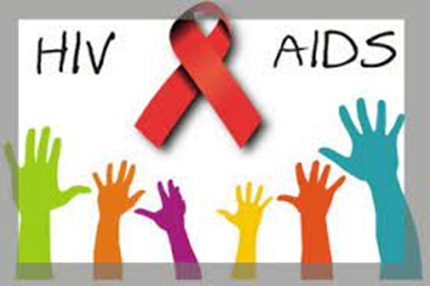 HIV-ASEMPTOMATİK DÖNEM
Ortalama olarak 8-10 yıl kadar sürmektedir. Ancak vakaların %20-30'u ortalama 1.5-5 yıl içerisinde bir sonraki döneme geçebilmektedir 

Bu dönemde kişilerde hiçbir belirti ve bulgu yoktur, ama bulaştırıcıdırlar

Bu dönemde virüsün lenf nodlarında çoğalması devam etmektedir ve CD4 + hücre sayısı >500/mm3 ’dir
ERKEN SEMPTOMATİK DÖNEM
Seboreik dermatit
Tekrarlayan vulvovajinal kandidiyazis
Oral kandidiyazis
Herpes zoster
Herpes virüs infeksiyonları 
Sinüzit, bronşit, pnömoni gibi infeksiyonlar görülebilir

CD4 + hücre sayımı ile beraber kandaki virüs miktarini gösteren viral yük tayini yapılmalı ve tedavi planlanmalıdır
[Speaker Notes: Hastalar genellikle bu dönemde hastaneye başvurur]
GEÇ SEMPTOMATİK DÖNEM
Hastanın erken dönemde görülen şikayetleri bu dönemde de devam eder

CD4+ hücre sayısı bu dönemde <200 mm³’dir  

Fırsatçı infeksiyonlar ve kanserlerin görülme riskinin arttığı bu dönem diğer dönemlerden farklı olarak AIDS (Erişkin İmmün Yetmezlik Sendromu) olarak tanımlanmaktadır 

Daha önce tedaviye başlanmamışsa tedavi başlanmalı, tedavi alanlarda ise daha güçlü ajanlarla tedavi modifiye edilerek kişilerin yaşam süresi ve kalitesi artırılabilir
HIV-Tedavi
CD4 düzeyi 500/mm3’ün üzerinde olan hastalarda ART’ye başlanması tedaviyi ertelemeye üstündür

ACİL TEDAVİ GEREKTİREN DURUMLAR
AIDS tanımlayıcı hastalık öyküsü (HIV ilişkili demans dahil) 
Gebelik 
Akut fırsatçı enfeksiyonlar 
CD4<200/mm3
HIV/HBV ya da HIV/HCV ko-enfeksiyon durumu
[Speaker Notes: ART:antiretroviral tedavi]
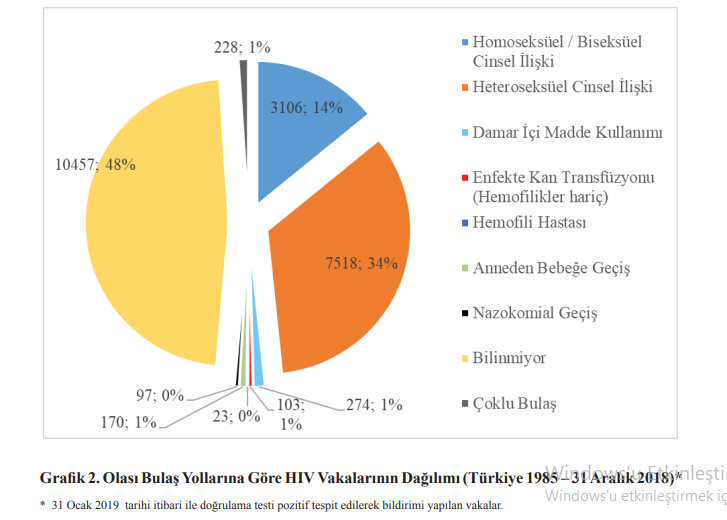 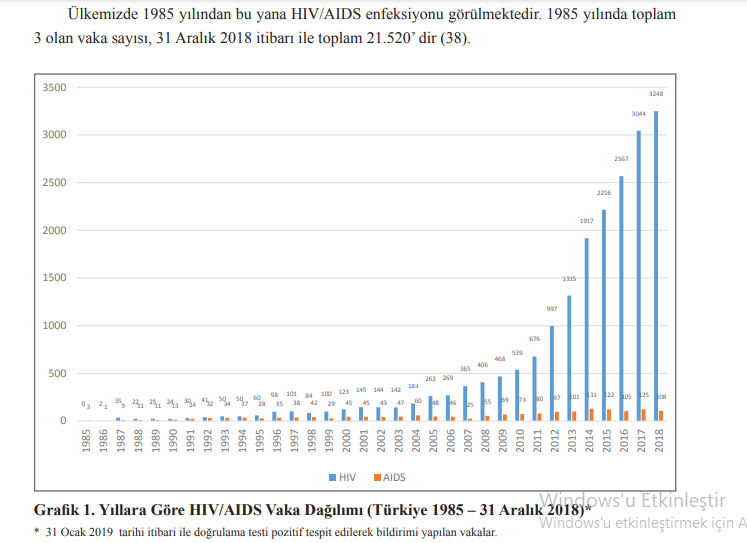 Bireyler HIV/AIDS enfeksiyonunun bulaş yolları ile ilgili bilgilendikleri takdirde  enfeksiyonun bulaşını önleyebilir veya risk oluşturan davranışlardan kaçınabilirler
https://hsgm.saglik.gov.tr/depo/birimler/Bulasici-hastaliklar-db/hastaliklar/HIV-ADS/Programlar/HIV_AIDS_Kontrol_Programi.pdf
[Speaker Notes: En sık görülen bulaşma yolu cinsel temasla olduğu için bu yolla korunma büyük önem taşımaktadır. 
Cinsel aktiviteden tamamen kaçınarak veya sadece enfekte olmayan partnerle monogamik ilişki sürdürülerek HIV enfeksiyonunun bulaşması önlenebilmektedir]
GÖNÜLLÜ DANIŞMANLIK VE TEST MERKEZLERİ
Ülkemizde HIV/AIDS yeni vaka sayısı ve hastalığa bağlı ölümleri azaltmak amacıyla Bakanlığımızın desteği ile Gönüllü Danışmanlık ve Test Merkezleri (GDTM) kurulmuştur.

HIV/AIDS şüphesi taşıyan herkese, HIV/AIDS’e ilişkin danışmanlık hizmeti vermek, aynı zamanda anonim  ve ücretsiz test yaptırabilme imkânı sunmak, test sonucu pozitif çıkan bireyleri tanı ve tedavi için bir merkeze yönlendirmek üzere oluşturulmuştur.
Hastanelerdeki hekimler tarafından bildirimi zorunlu bulaşıcı bir hastalığa ait tanı konulduğu  takdirde;

Referans laboratuvarlara gönderilen örneklerin sonuçları SM’ye ve SM tarafından da testi isteyen hekimlere gönderilmektedir.
Hekim yazılım programında bulunan formu doldurarak bildirimini yapacaktır.
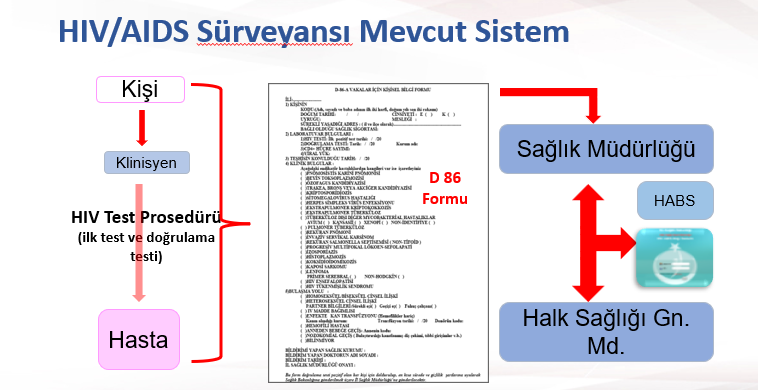 Mevcut kodlama sisteminde HIV(+) kişinin kodu; örnekteki gibi oluşturulur:
ÖRNEK:
	Ad: ALİ BERK …………………………….İsminin ilk iki harfi
	Soyad: KESKİN………………….......Soyadının ilk iki harfi
	Baba Adı: İHSAN………………………..Baba adının ilk iki harfi 
	Doğum Yılı: 1994…........Doğum yılının son iki rakamı
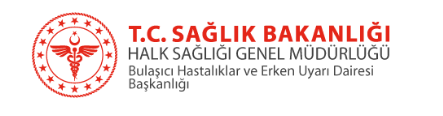 «Evlenecek erkek ve kadınlar evlenmeden evvel tıbbi muayeneye tabidir. Bu muayenenin sureti icrası ve teferruatı hakkında Sıhhat ve İçtimai Muavenet vekaletince bir nizamname neşrolunur.»
1593 Sayılı Umumi Hıfzıssıhha Kanunu’nun (UHK) 122. maddesi
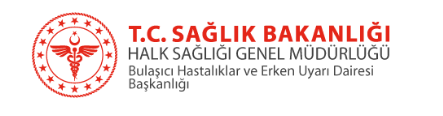 Mevzuata göre evlenmeye ,
ENGEL TEŞKİL EDEN DURUMLAR
 
Sifiliz (Frengi),
Gonore (Belsoğukluğu), 
Şankroid (Yumuşak Şankr) 
Lepra (Cüzzam)
ENGEL TEŞKİL ETMEYEN DURUMLAR

HIV/AIDS
Hepatit B
Hepatit C
Umumi Hıfzıssıhha Kanunu, Evlilik Nizamnamesi
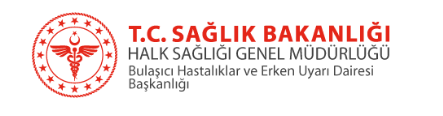 Tedavi sonrası tam şifa sağlanabilen ancak evlenmeye engel bulaşıcı hastalık varlığında, 
Hastalığın bulaşmasını önleyecek tedavi başlandıktan ve hastanın bulaştırıcılığı ortadan kaldırıldıktan sonra, kişiye Evlilik Öncesi Sağlık Danışmanlığı verilerek Evlilik Öncesi Sağlık Raporu düzenlenir.
Evlilik Öncesi Muayene ve Danışmanlık Rehberi, THSK, 2013
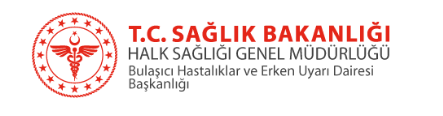 Eş adaylarınca bulaşıcı bir hastalığının olduğunu bilmesine rağmen hastalığını karşı tarafa bulaştırması durumunda Türk Ceza Kanununun kasten adam öldürme, kasten yaralama suçlarından cezalandırılması sonucunu doğurabilecek adli takibata maruz kalacağı aktarılmalıdır.
Evlilik Öncesi Muayene ve Danışmanlık Rehberi, THSK, 2013
Hekimin Görevi
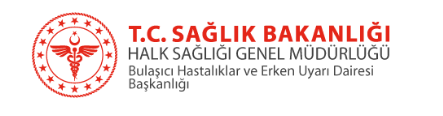 Gerekli danışmanlığı vererek eşe söylemeye cesaretlendirmektir.
Kişinin rızası olmadan hastalık durumu eşe/ eş adayına/ üçüncü şahıslara söylenmemelidir. 
Ancak hekim sorumluluğunu yerine getirdiğine dair kişinin açıklanmasının istemediğine ilişkin beyanını bir tebliğ belgesi/tutanak ile belgelemelidir.
Öncesi Muayene ve Danışmanlık RehbEvlilikeri, THSK, 2013
ÖZEL HASTA GRUPLARINDA TEDAVİ
GEBELERDE CYBH TEDAVİSİNDE ÖNERİLENLER:

Prenatal değerlendirme sonrasında penisilin , seftriakson , azitromisin,
sefiksim , metronidazol ve asiklovir güvenle kullanılabilir.
SEKSÜEL SALDIRI PROFİLAKSİSİ:

Tek doz seftriakson 125 mg ım
Metronidazol 2 gr po
Azitromisin 1 gr po
SEVK KRİTERLERİ
Pelvik enfeksiyon şüphesi
Gerektiğinde cinsel eşin ileri inceleme ve tedavisi için(Sifiliz,Şankroid,LGV vb.)
Tedaviye rağmen akıntının devam etmesi
HIV ile temas şüphesi varsa ileri tetkik ve tedavi için
Cinsel yolla bulaşan enfeksiyonlar açısından kesin tanı konulamıyorsa
Kaynaklar
Guidelines For The Management Of Symptomatic Sexually Transmitted Infections, June 2021, WHO
Up to date 
Cinsel Yolla Bulaşan Hastalıklar Tedavi Rehberleri, 2015
CURRENT DİAGNOSİS AND TREATMENT AİLE HEKİMLİĞİ TANI VE TEDAVİ ÜÇÜNCÜ BASKI
Bulaşıcı Hastalıklar Sürveyans ve Kontrol Esasları Yönetmeliği, Ek III
Gülseren Pamuk, Hüseyin Can. Cinsel Yolla Bulaşan Hastalıklar. Derman Medical Published .Departmen of Family Medicine, Izmir Katip Çelebi University School of Medicine, İzmir, Türkiye :2016:4-6
Sherlock S, Dooley J. Hepatitis C Virus. Diseases of the Liver and Biliary System. Eleventh edition 2002; 305 - 316.
TEŞEKKÜRLER